Ségur du numérique en santé
Éléments de présentation de Mon espace santé et de la messagerie citoyenne à destination des établissements de santé pour la Commission Médicale d’Établissement  (CME)
10/05/2022 – Version 1.0
Présentation du document
Cible : Etablissements de santé (ES)
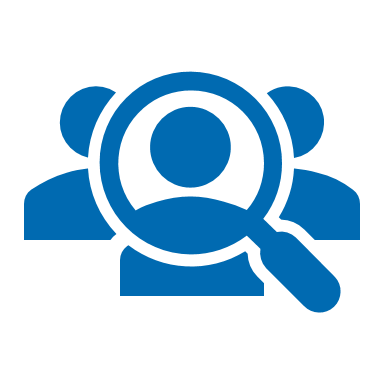 Objectif : Proposer des éléments de présentation aux membres de la Commission Médicale d’Établissement  (CME) et plus largement aux professionnels concernés par le service Mon espace santé et les usages de la messagerie de santé Mon espace santé.
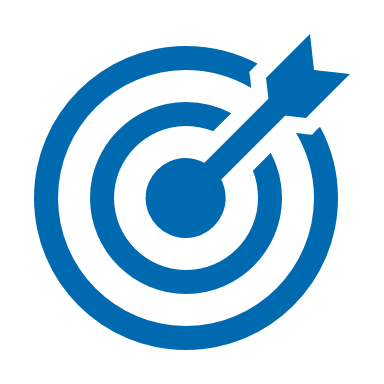 Utilisation : Les ES sont libres d’utiliser tout ou partie de cette présentation, en l’adaptant au contexte local et selon l’orientation qu’ils souhaitent donner à cette présentation. Retrouvez en annexe les différentes macro-étapes et bonnes pratiques de l’alimentation du DMP en établissements.
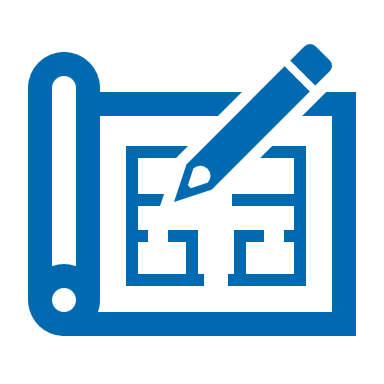 2
Sommaire
Rappel d’éléments de contexte
1
Présentation de Mon espace santé et de la messagerie citoyenne
2
3
4
5
Cas d’usage de Mon espace santé et de MSSanté
Démarche pour lancer le projet
Questions fréquentes
3
Présentation du Ségur du numérique en santé
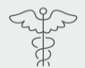 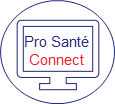 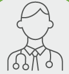 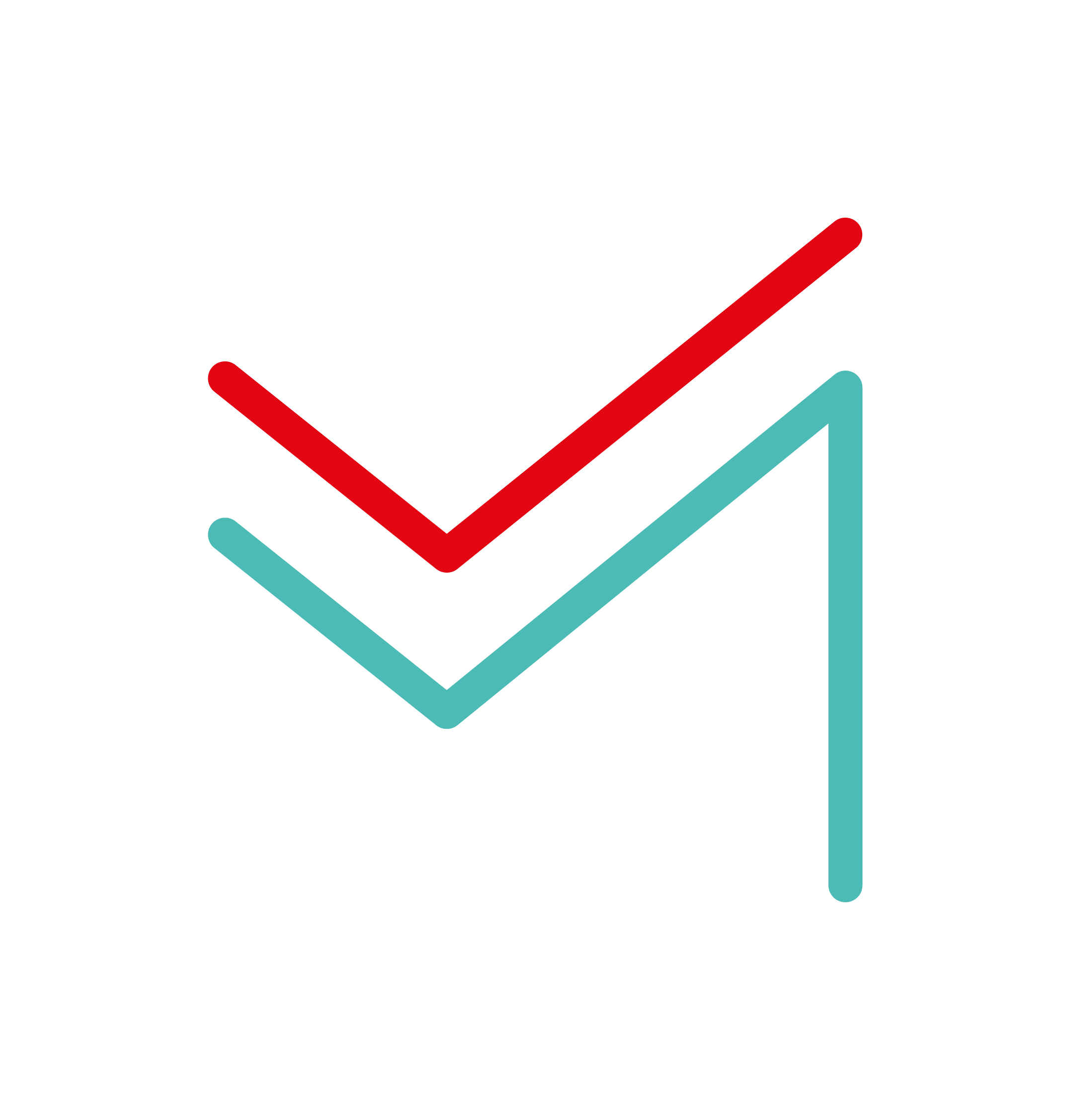 Pharmacie
Le Ségur du numérique en santé a été créé dans l’objectif de généraliser le partage et l'échange fluide et sécurisé des données de santé entre professionnels de santé et avec l’usager pour mieux prévenir et mieux soigner.

Ce programme permettra d’alimenter Mon espace santé, pour que chaque citoyen dispose d’une vision consolidée de son parcours de soins afin d’être acteur de sa santé. 

Un investissement historique de 2 milliards d’euros :
1,4 milliards pour le partage des données de santé (sur 3 ans)
600 millions dédiés au secteur médico-social (sur 5 ans) 
100% financé par le Plan de Relance et Résilience Européen
Médecins de ville
Médicaments délivrés
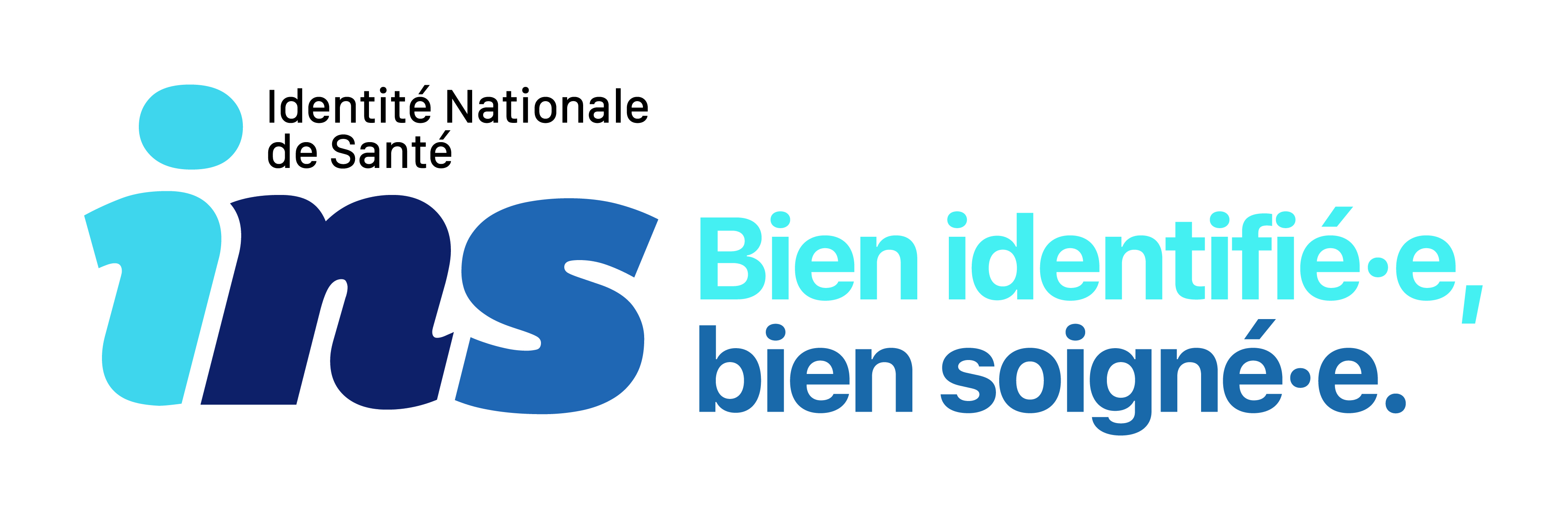 Prescriptions, synthèses médicales
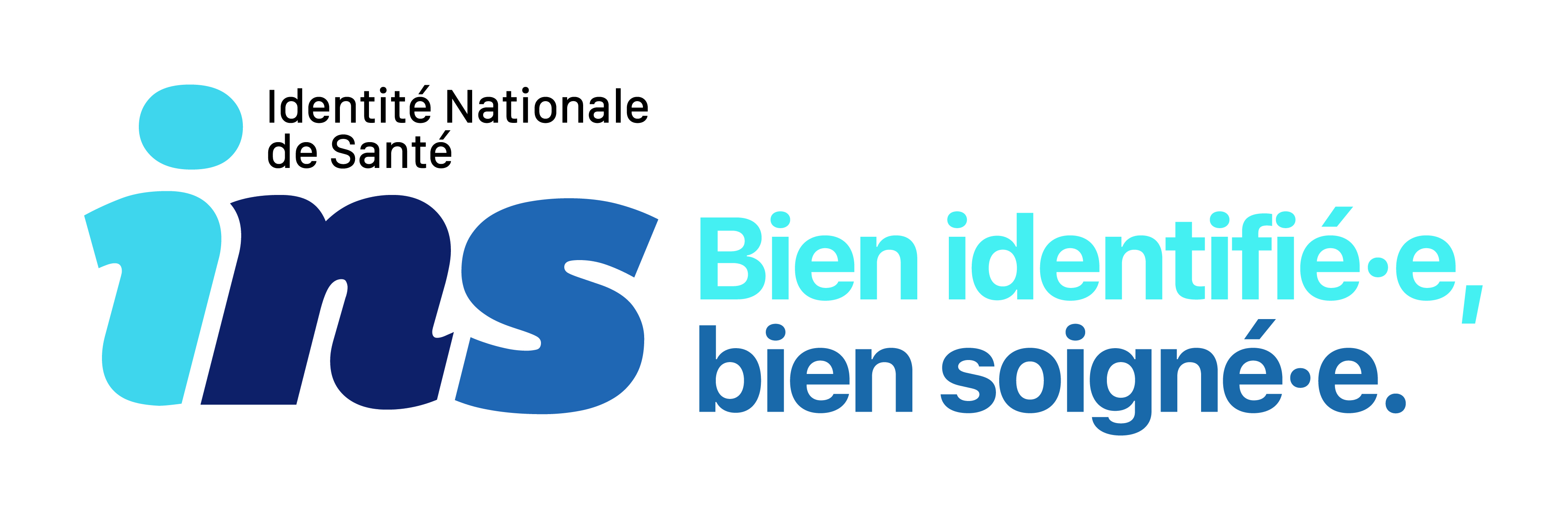 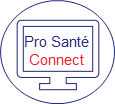 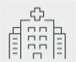 Documents de sortie
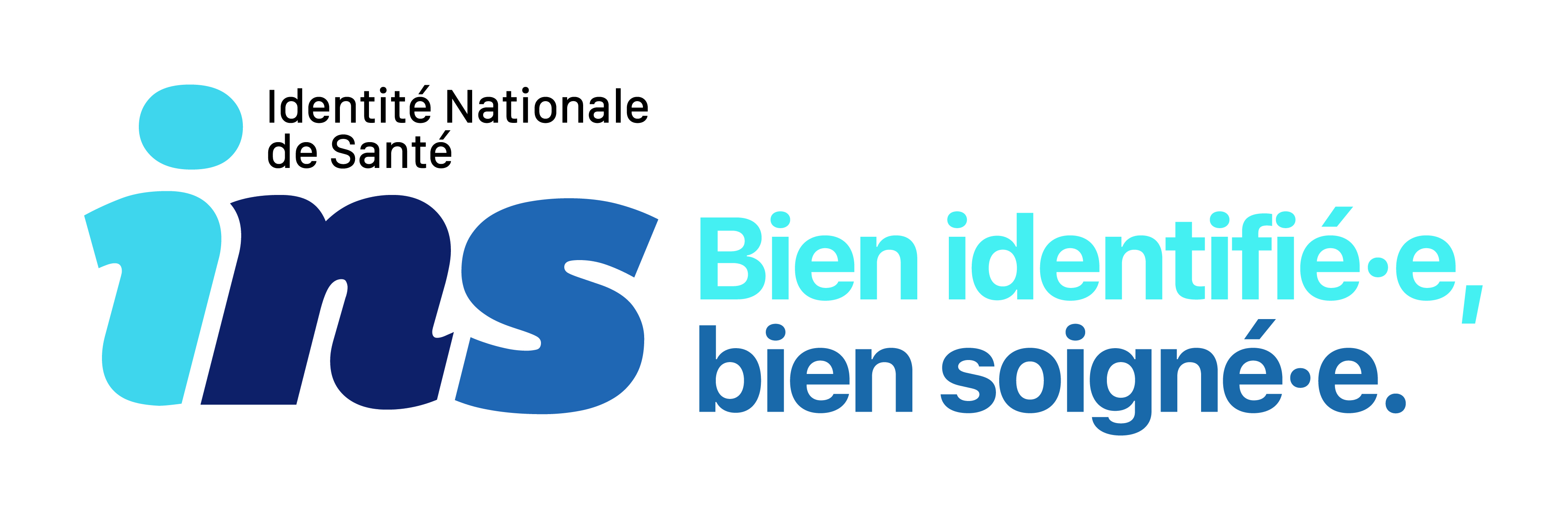 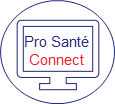 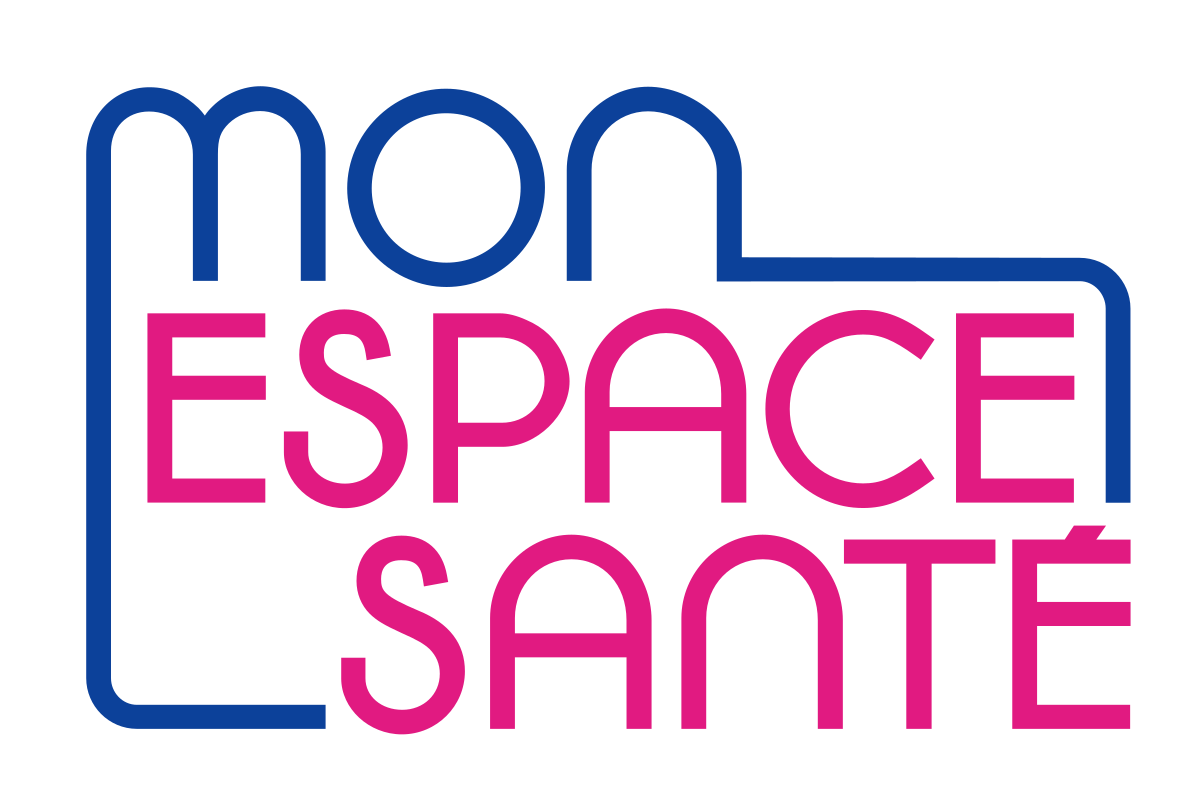 Etablissements de santé
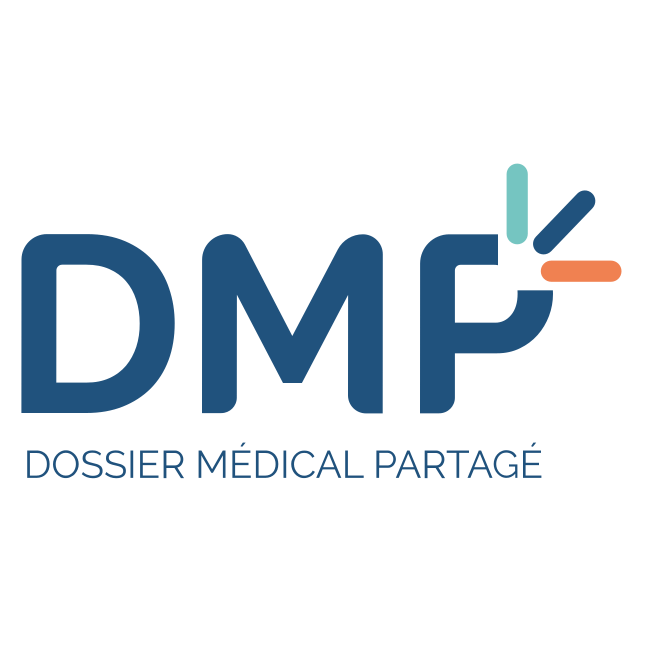 Documents (DLU…)
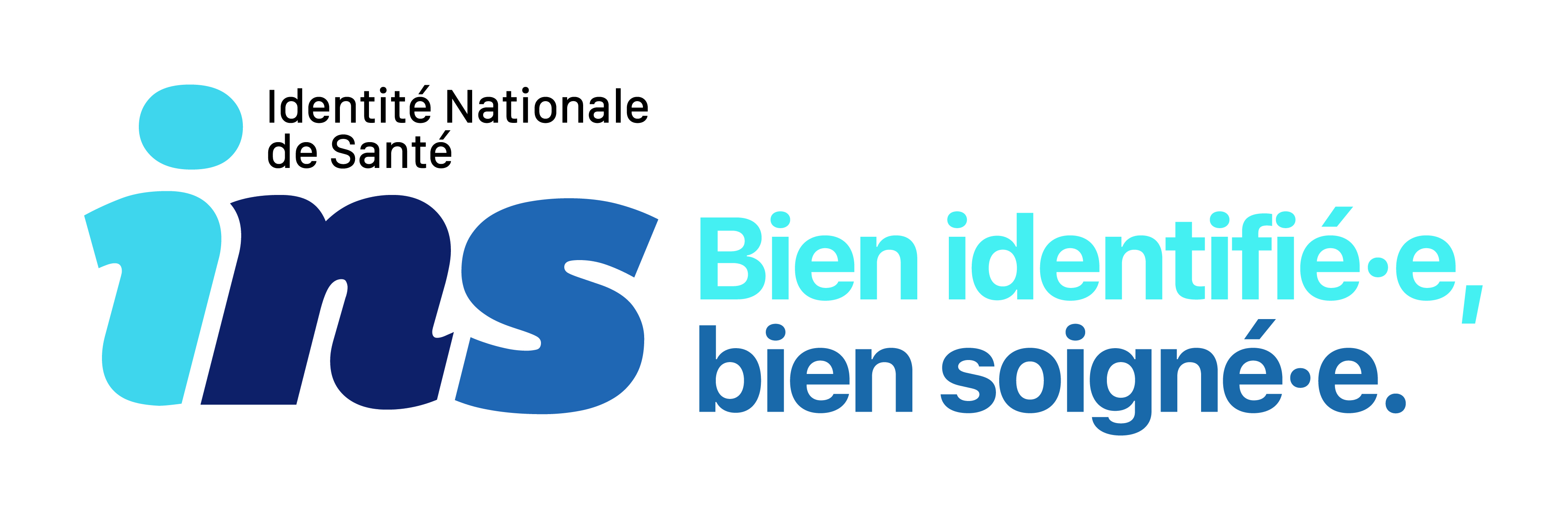 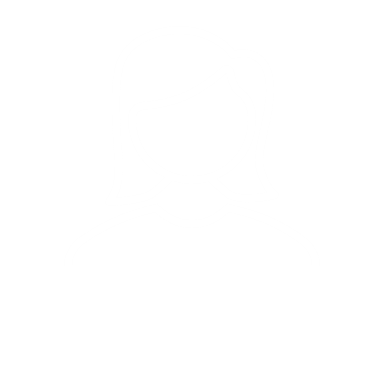 CR de biologie
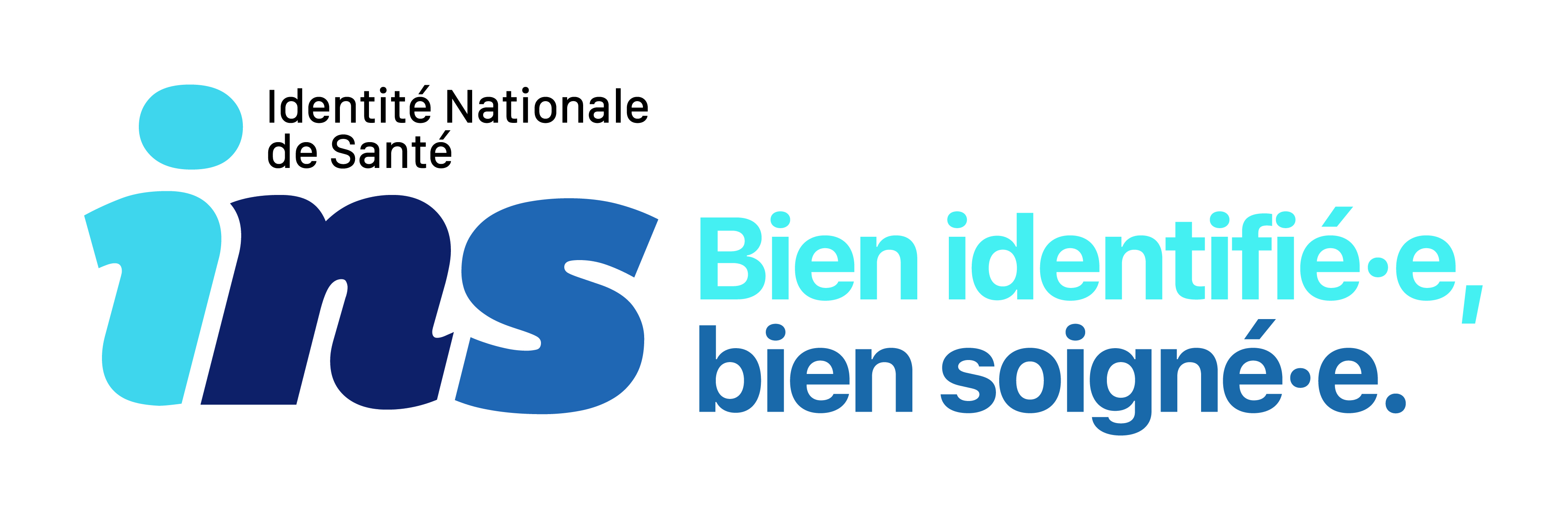 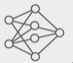 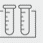 Patient
Etablissements médico-sociaux
CR de radiologie, images
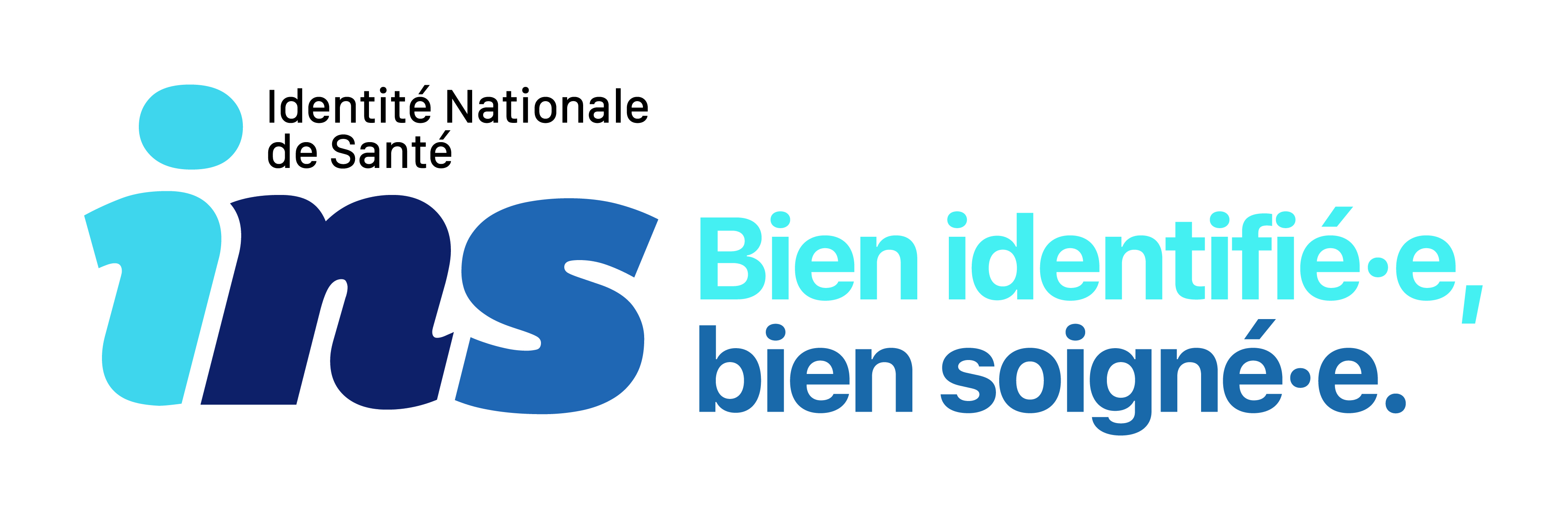 Biologie médicale
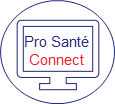 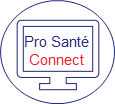 Lettres de liaison
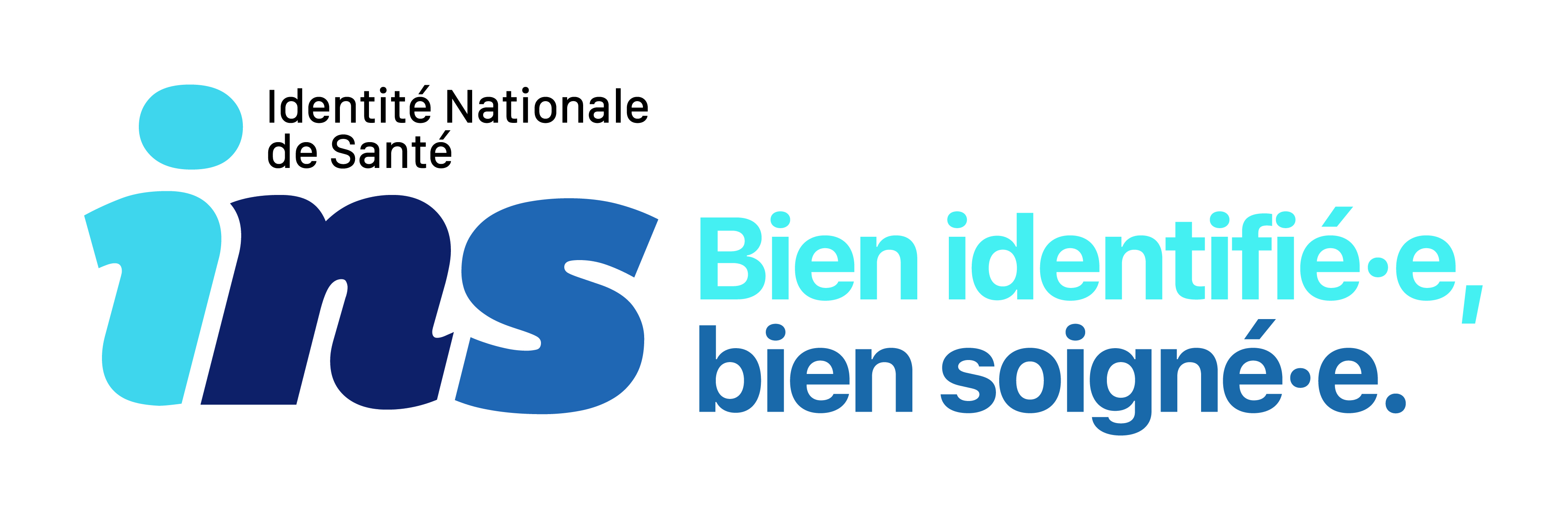 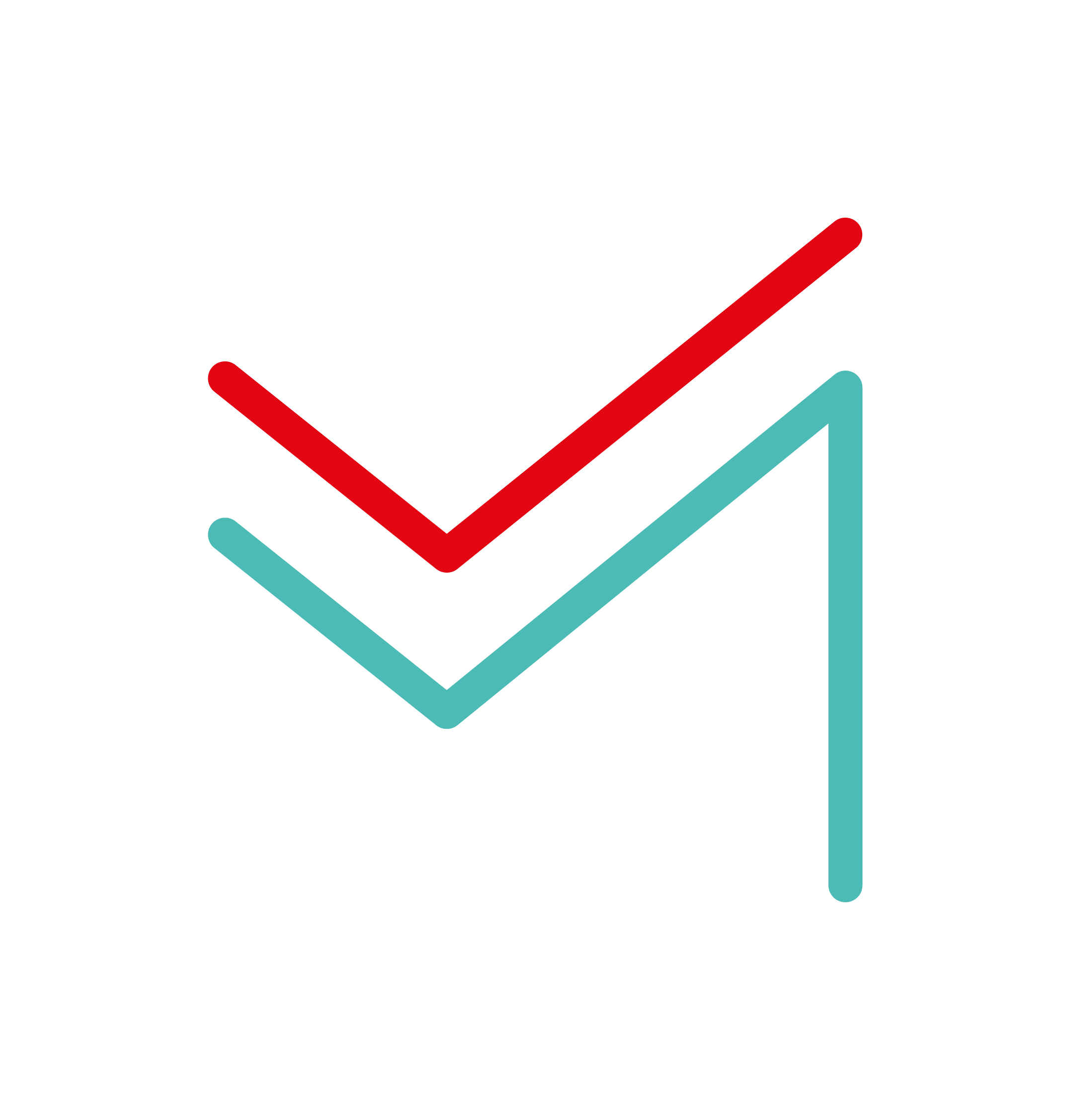 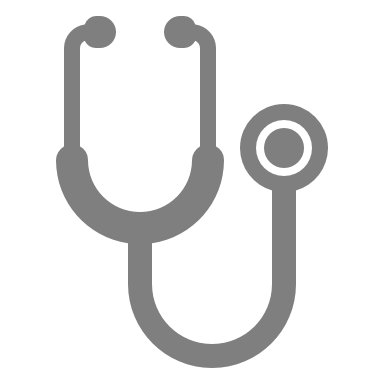 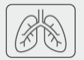 Autres med. et parameds.
4
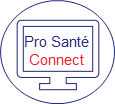 Radiologie
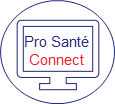 Sur quels textes réglementaires s’appuyer ?
Article L. 1111-15 du code de la santé publique (extrait)
« Dans le respect des règles déontologiques qui lui sont applicables ainsi que des articles L. 1110-4, L. 1470-5 et L. 1111-2, chaque professionnel de santé, quels que soient son mode et son lieu d'exercice, doit reporter dans le dossier médical partagé, à l'occasion de chaque acte ou consultation, les éléments diagnostiques et thérapeutiques nécessaires à la coordination des soins de la personne prise en charge, dont la liste est fixée par arrêté du ministre chargé de la santé. Chaque professionnel doit également envoyer par messagerie sécurisée ces documents au médecin traitant, au médecin prescripteur s'il y a lieu, à tout professionnel dont l'intervention dans la prise en charge du patient lui paraît pertinente ainsi qu'au patient. »

Arrêté du 26 avril 2022 fixant la liste des documents soumis à l'obligation prévue à l'article L. 1111-15 du code de la santé publique (extrait)
« La liste, prévue à l’article L. 1111-15 du code de la santé publique, des éléments diagnostiques et thérapeutiques nécessaires à la coordination des soins de la personne prise en charge que le professionnel doit reporter dans le dossier médical partagé figure en annexe du présent arrêté, laquelle précise en outre, pour chacun de ces éléments, la date d’entrée en vigueur de l’obligation. »
5
| Titre du document
Rappel sur les indicateurs du programme SUN-ES
La présentation de la Messagerie Sécurisée de Santé auprès de la communauté médicale 
des établissements constitue l’un des indicateurs du programme SUN-ES
VOLET 1 – DMP
VOLET 2 – MSSanté professionnels et Messagerie de santé de Mon espace santé
Indicateurs Volet 1
Domaine « Documents de sortie » 
Alimentation du DMP en :
Lettre de liaison de sortie
Ordonnance de sortie 
Compte rendu opératoire *
Reprise de l'historique *
Indicateurs Volet 2
Envoi de documents de santé aux correspondants de santé via la messagerie MSSanté professionnelle en format structuré (CDA N1 à N3) avec INS qualifiée
CDA R2 N1
 et 
INS qualifiée
Envoi de messages (avec ou sans pièce jointe) aux patients via la messagerie de santé de Mon espace santé
Domaine Biologie

Alimentation du DMP en CR de biologie (CDA R2 N3 et INS qualifiée)
Présentation des cas d’usage de MSSanté professionnelle et de la messagerie de santé de Mon espace santé par l’ES en Commission Médicale d’Etablissement (CME) ou équivalent
Domaine Imagerie

Alimentation du DMP en CR d’imagerie (CDA R2 N1 et INS qualifiée)
* : Ces deux éléments font chacun l’objet d’un bonus de 10% sur le forfait du domaine "Document de sortie" - seuls les ES ayant une activité de chirurgie sont concernés par les CRO.
Sommaire
Rappel d’éléments de contexte
1
Présentation de Mon espace santé et de la messagerie citoyenne
2
3
4
5
Cas d’usage de Mon espace santé et de MSSanté
Démarche pour lancer le projet
Questions fréquentes
7
Les fonctionnalités de Mon espace santé
Documents de santé (« coffre-fort ») : Consultation et alimentation des documents par l’usager et ses PS (Volet de synthèse médicale - VSM, ordonnances, CR d’hospitalisation, résultats biologies…). Cette brique s’appuie sur l’actuel DMP dont l’historique est repris pour les anciens utilisateurs. Consultable par les PS selon les autorisations habituelles. VSM établi par le médecin traitant, à terme en données structurées.

Profil médical : Alimentation par l’usager de ses  antécédents médicaux, vaccinations, allergies, mesures de santé. Certains items peuvent être complétés par les PS. La synthèse du profil médical est téléchargeable et partageable avec les PS.
Fonctionnalités disponibles au lancement
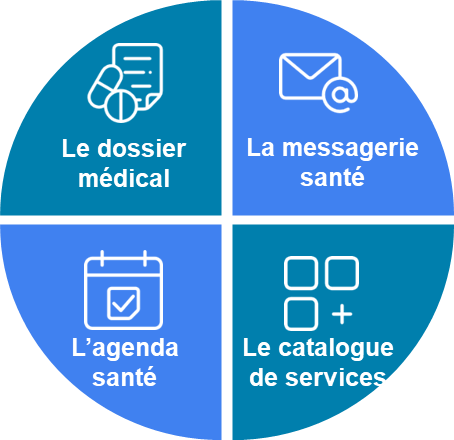 Réception en toute sécurité des informations personnelles en provenance des professionnels de santé de l’usager via un service de messagerie sécurisée de santé MSSanté.
Accès à des applications de santé labellisées par l’Etat via un « store » santé (portails patients, applications et objets connectés référencés).
Agrégations des évènements liés au parcours de soin de l’usager via un agenda.
Fonctionnalités disponibles courant 2022
8
Le Dossier Médical Partagé, la Messagerie Sécurisée, quel intérêt ?
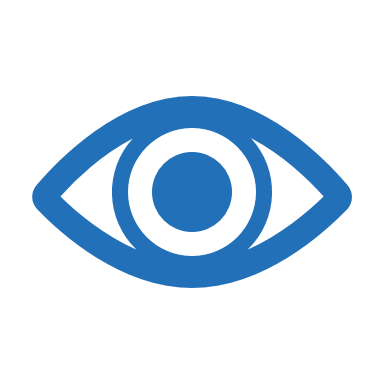 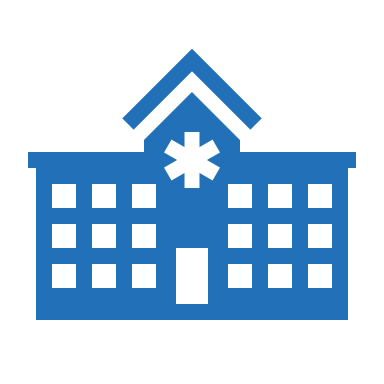 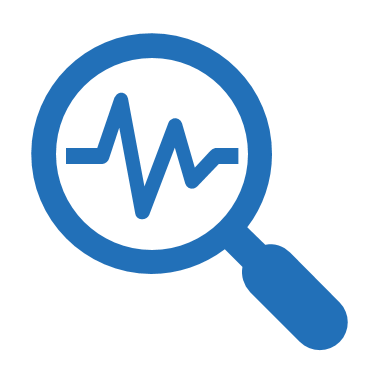 Enrichissement des informations, pour une meilleure prise en charge
Il n’y a pas que l’alimentation !
Décloisonnement ville / hôpital
Même si aujourd’hui nos efforts sont concentrés sur l’alimentation, les documents sont stockés pour être consultés : services d’urgences, première consultation, transfert de patients, etc.
Le Dossier Médical Partagé est un outil pluri-professionnel, susceptible de contenir un nombre considérable de données, quel que soit le professionnel de santé à l'origine des informations.
Le DMP est l’outil fédérateur pouvant recueillir l'ensemble des informations de suivi médical des patients.
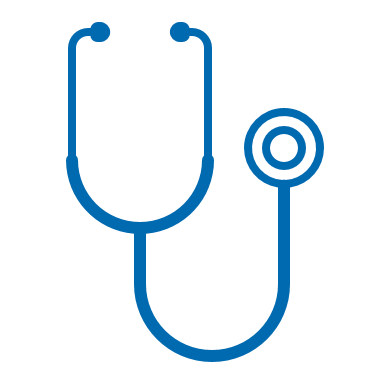 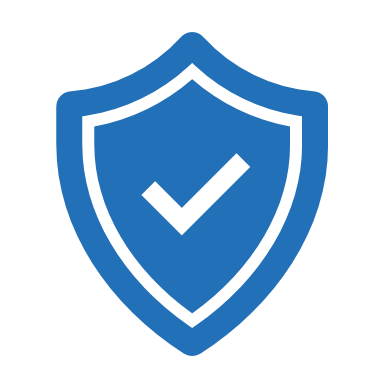 Les bénéfices apportés par Mon espace santé passent par  le développement des usages
Une messagerie respectant les normes de sécurité pour protéger les données de santé
Disponible depuis longtemps entre professionnels, son périmètre s'élargit pour permettre des échanges directs et sécurisés avec les patients.
Les usages du DMP et de la MSSanté participent à la réussite de Mon Espace Santé au bénéfice du patient et des professionnels. L’usage de ces services et référentiels socles permet un meilleur partage et échange des informations de santé en France et ainsi une meilleure prise en charge des patients.
9
Focus sur la Messagerie Sécurisée de Santé
La Messagerie de santé de Mon espace santé permet à l’usager d’échanger et d’être notifié d’événements :
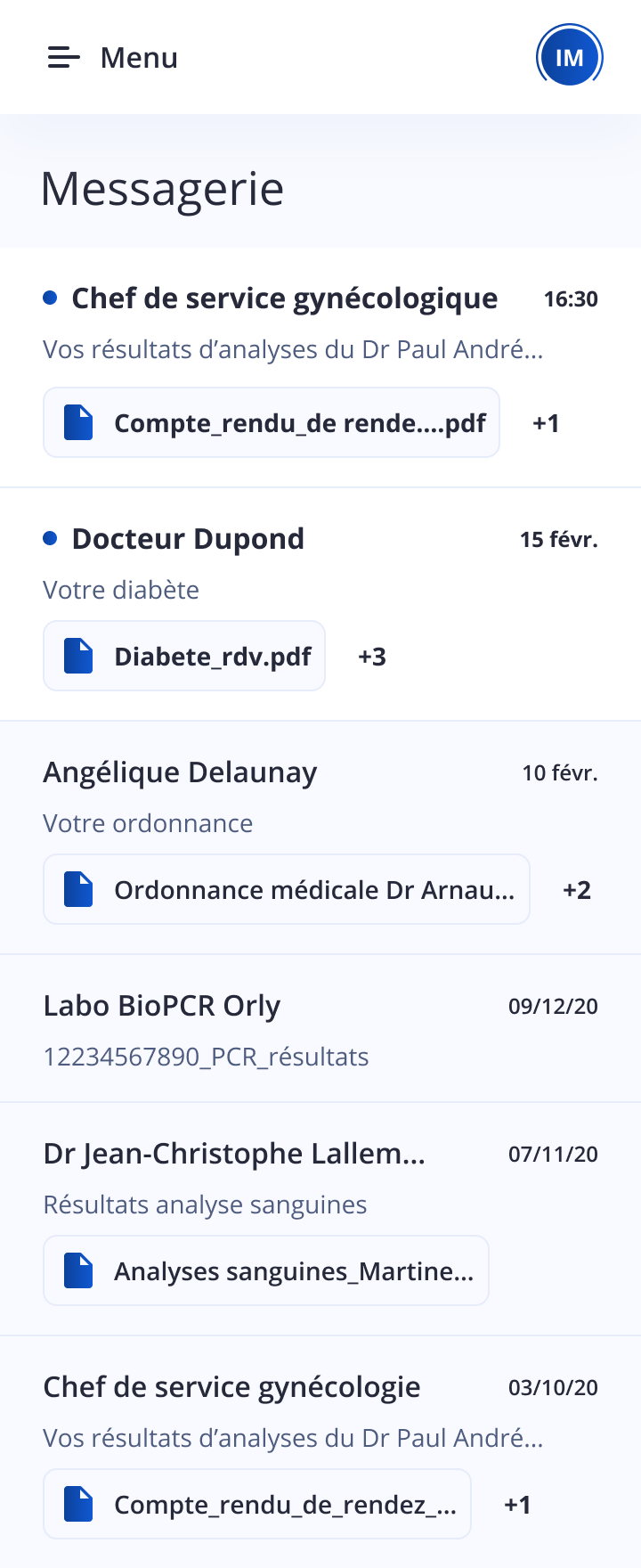 Une messagerie sécurisée et facile d’usage
Des échanges avec son cercle de soins
Envoi et réception de pièces jointes
La messagerie permettra à l’usager d’échanger avec ses professionnels de santé. A noter:  
Un patient doit avoir son profil Mon espace santé ouvert pour recevoir un message (activé manuellement par l’usager ou ouvert automatiquement par l’opt-out).
Un patient ne peut pas contacter un professionnel de santé s’il n’a pas déjà été contacté par celui-ci via la messagerie de Mon espace santé.
Quand il le souhaite, le professionnel de santé peut mettre fin aux échanges avec un patient.
Tout professionnel de santé peut s’équiper d’une boite aux lettres MSSanté.
Il s’agit d’un espace de confiance national d’échanger par email dans un environnement informatique garantissant la sécurité et la confidentialité des données échangées.
Focus sur la messagerie sécurisée de santé
AVANT
MAINTENANT
Avant l’arrivée de Mon espace santé
Professionnel de santé dont le patient a un profil Mon espace santé
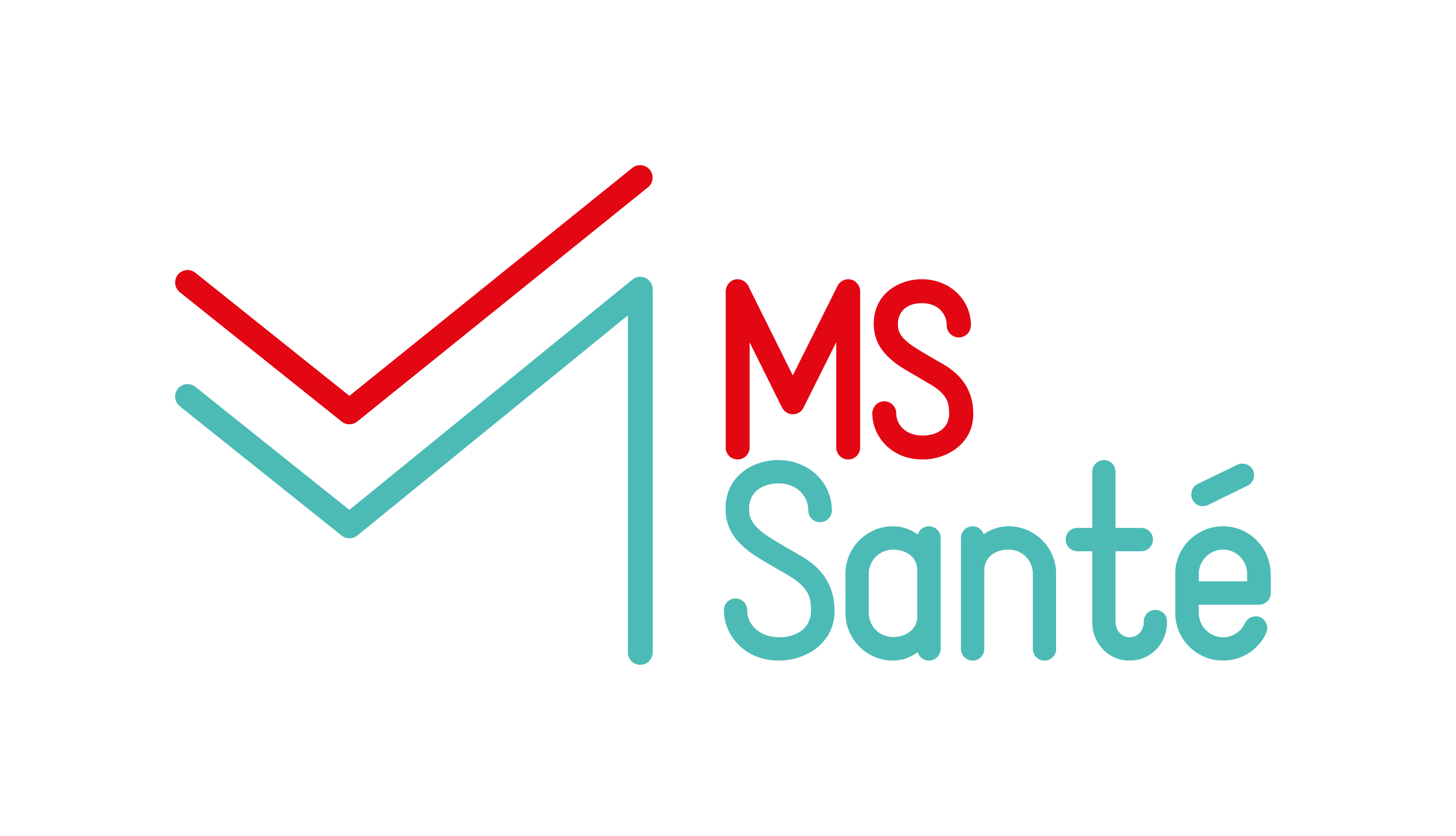 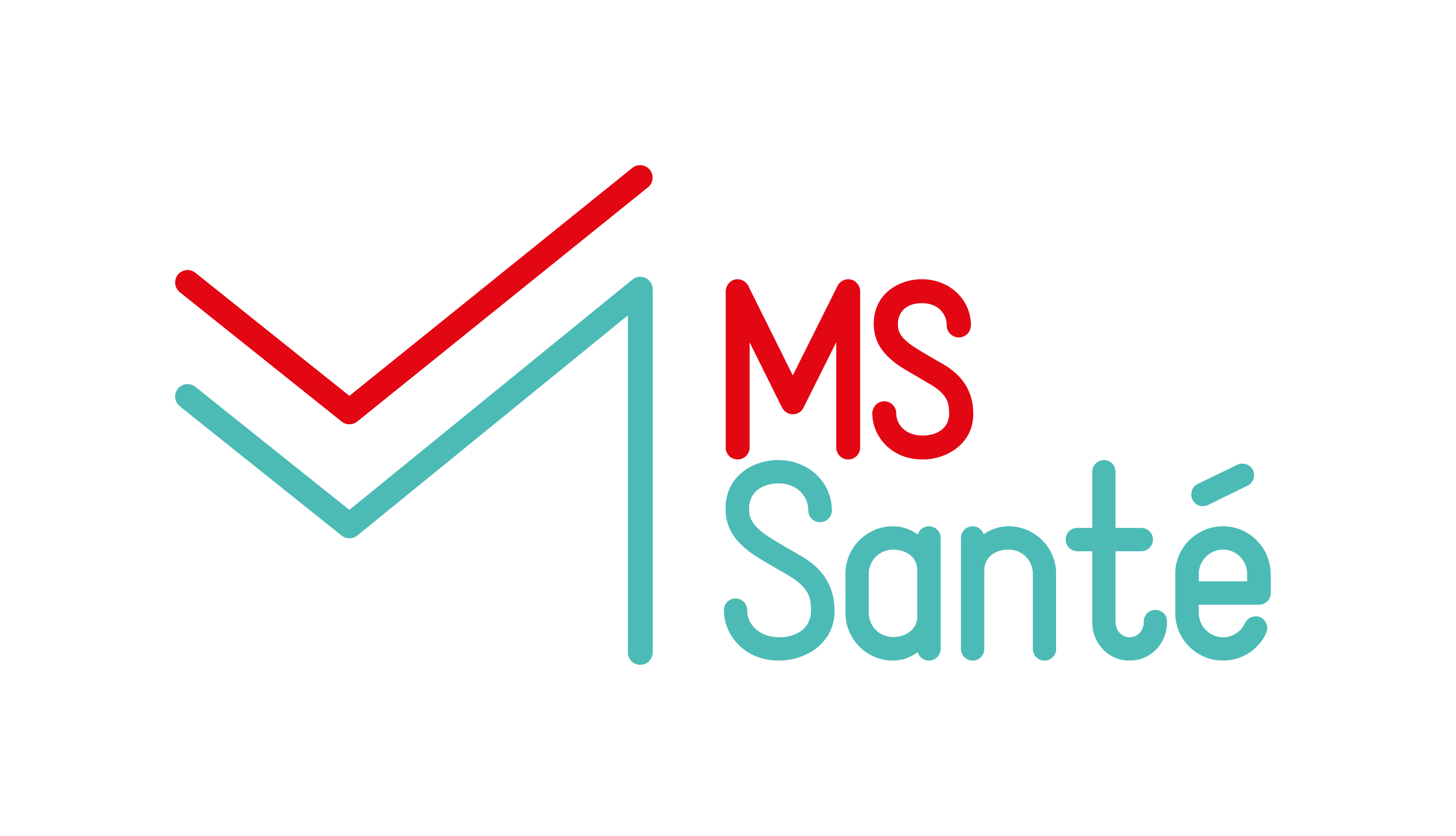 Écrire aux autres professionnels de santé disposant d’une boite aux lettres sécurisée MSSanté
Ecrire à ses patients sur leur messagerie de santé Mon espace santé
Écrire aux autres professionnels de santé disposant d’une boite aux lettres sécurisée MSSanté
11
Mon espace santé : pour qui ?
Avec l’arrivée de Mon espace santé 

Tous les usagers qui ne se sont pas opposés à la création de Mon espace santé se verront créer un dossier médical et une messagerie de santé dans Mon espace santé
les usagers qui disposaient déjà d’un DMP retrouveront toutes leurs données dans Mon espace santé.
Professionnel
Usager
Dossier médical
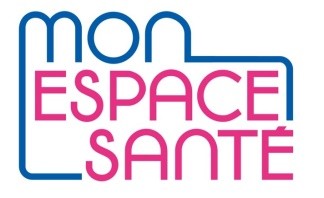 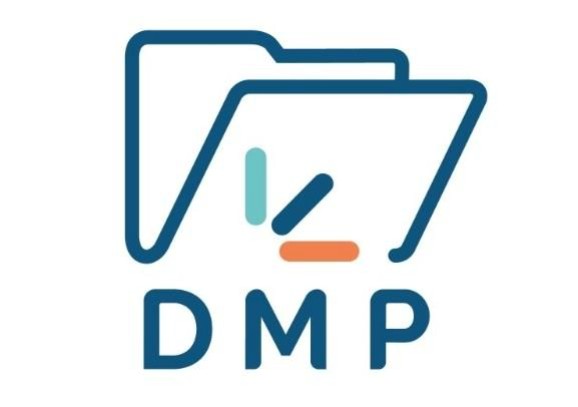 Côté professionnels, vous n’interagissez pas directement avec le service Mon espace santé mais : 
À travers vos logiciels métier et/ou webdmp.fr  partage de documents de santé ;
À travers votre Messagerie Sécurisée de Santé pour les échanges par messagerie avec vos patients.
Messagerie de santé
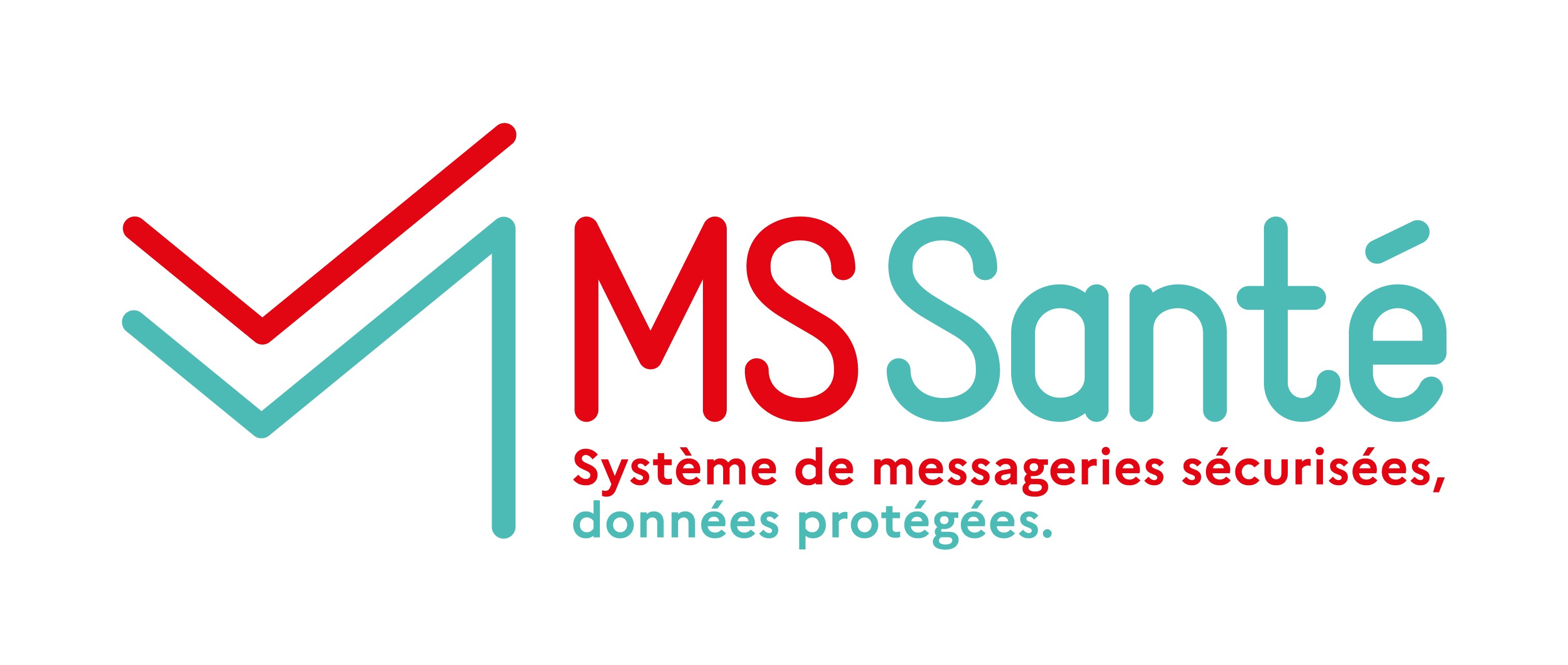 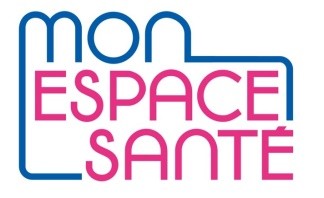 Dans le cadre du Ségur, des travaux ont été menés pour favoriser le développement de solutions pratiques pour les professionnels.
https://www.monespacesante.fr/
12
Focus sur la Messagerie Sécurisée de Santé
Pour les professionnels, trois types de boites aux lettres (BAL) 
sont disponibles pour échanger des données de santé avec MSSanté.

Celles-ci doivent être définies au sein des établissements au regard de leur organisation.
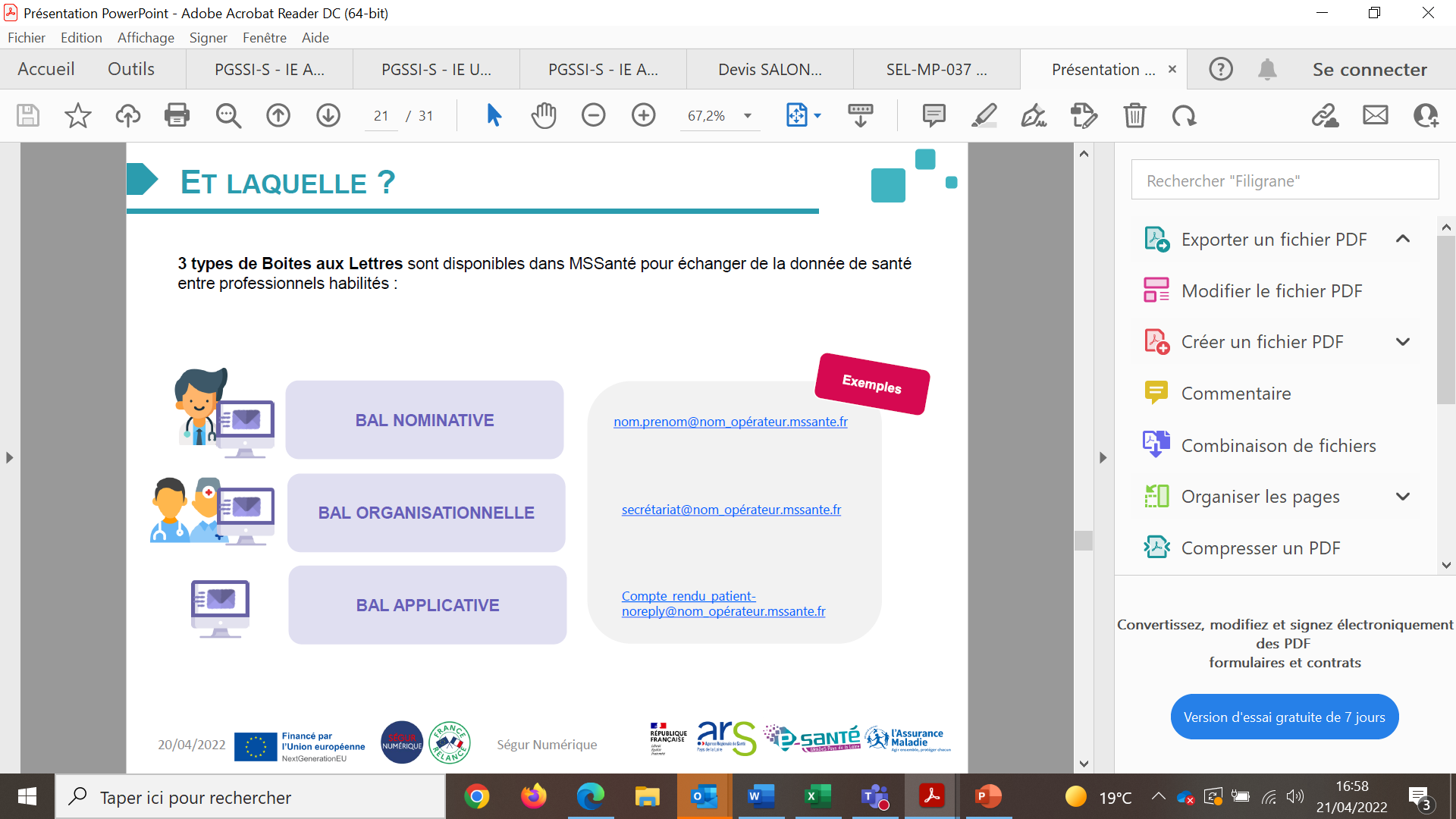 Dédiée à un utilisateur unique
Commune à une équipe : 
secrétariat, service…
Pour des envois directement 
depuis l’application métier
13
| Titre du document
Focus sur le DMP
Professionnel de santé dont le patient a un profil Mon espace santé
Professionnel de santé  dont le patient a un DMP
MAINTENANT
AVANT
Logiciel métier
Logiciel métier
Site dmp.fr
Site dmp.fr
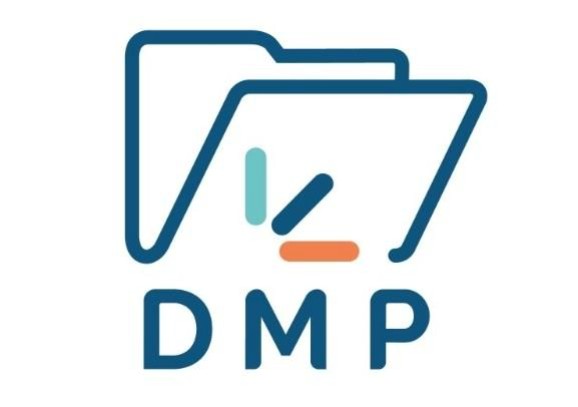 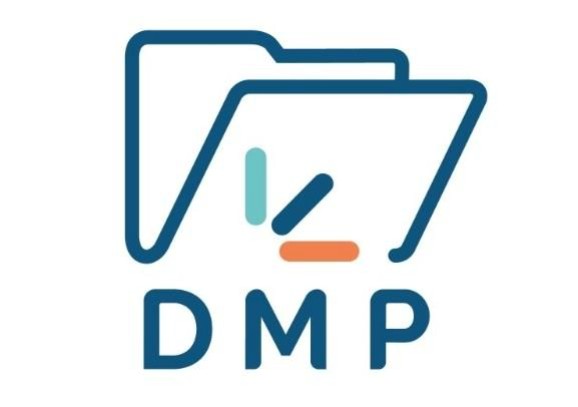 Consultation
Consultation
Alimentation
Alimentation
Création* / Réactivation* / Fermeture
Création / Réactivation / Fermeture
Modification des données administratives
Modification des données administratives
*jusqu’au 30/06/2021
Focus sur le DMP
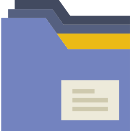 Le DMP, un carnet de santé numérique organisé en 9 espaces distincts
Les documents déposés par les PS seront classés automatiquement en fonction de leur catégorie dans les « Documents de santé » et « Profil médical » du profil Mon espace santé de l’usager.
Documents déposés et classés par les professionnels de santé
Synthèse
Traitement
Analyses
Imagerie
Comptes Rendus
Prévention
Tout document déposé par l’usager sur son profil  Mon espace santé pourra être retrouvé par le PS dans la rubrique « Espace personnel » du DMP.
Documents déposés par l’usager
Certificats
Données de remboursement
Espace Personnel
Documents déposés par l’Assurance Maladie
Rappel : L’ensemble des accès et actions sur un DMP sont tracés. Ces traces sont consultables et utilisables à tout moment par le titulaire du DMP. Tout accès en dehors du cadre d’une prise en charge est répréhensible pénalement.
Sommaire
Rappel d’éléments de contexte
1
Présentation de Mon espace santé et de la messagerie citoyenne
2
4
5
Démarche pour lancer le projet
Questions fréquentes
Cas d’usage de Mon espace santé et de MSSanté
3
16
Exemples de cas d’usage des établissements pilotes
Mère enfant
Parcours
Etapes du parcours
Type de parcours
Cas d’usage
Obésité
Préadmission
HC
HdJ
Envoi des documents de préadmission 
Envoi d'ordonnances PCR en préadmission
Envoi des convocations
Echange d’informations médicales nécessaires pré opératoires
Santé mentale
Nephrologie
Envoi de questionnaires de satisfaction
Alimentation du DMP : CR d’hospitalisation ; CR opératoire ; Lettre de liaison à la sortie d’hospitalisation ; Ordonnances ; prescriptions médicales (médicamenteuses, de soins, de produits de santé….) ; CR d’examens (radiologie, biologie, explorations fonctionnelles….) ; Certificats médicaux
Sortie Hospitalisation
Patients âgés
Cancer
Cardiologie
Pré venue
Envoi des convocations
Envoi de rappels de RDV
CS
Post venue
Envoi des CR de consultation
Envoi de questionnaires de satisfaction
Bureau des entrées
Urgences
Envoi des pièces administratives au bureau des entrées en passant par la Messagerie de santé Mon espace santé.
Envoi des documents manquants et compléments d’informations pour la facturation
Post passage aux urgences
Alimentation du DMP : CR de passage aux urgences, CR consultation
17
Source : REX de l’expérimentation de Mon espace santé dans les 3 départements pilotes (Loire Atlantique, Haute Garonne, Somme), DNS/ANS/Cnam (07/12/2022)
Parcours d’usage – Hospitalisation : urgence de la main
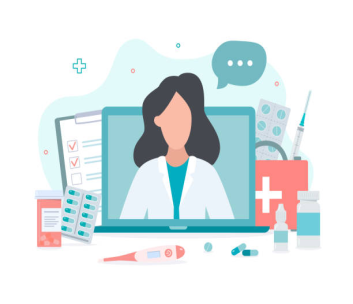 Le chirurgien orthopédiste visualise les informations présentes dans le DMP, réalise une consultation et décide d’opérer le patient. Le CR est envoyé au DMP de Mon espace santé.
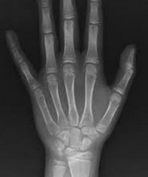 Connexion en mode bris de glace par le médecin régulateur du 15 (allergie, groupe sanguin, personne à prévenir en cas d’urgence…), ou par l’urgentiste du CHU ou de l’Hôpital privé du Confluent
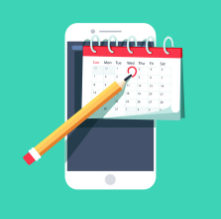 Le patient reçoit les consignes post-opératoires sur sa messagerie de santé Mon espace santé.
Il est notifié de la réception de ce message par sa messagerie personnelle.
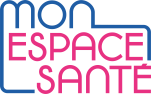 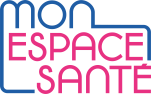 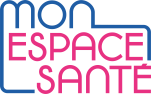 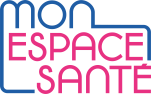 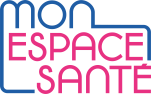 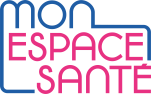 Le radiologue dépose le compte rendu d’imagerie dans le DMP de Mon espace santé.
Les documents de sortie sont transmis au DMP et par MSS au patient et au médecin traitant :
 Lettre de liaison
 Compte-rendu opératoire
 Médicaments
 Soins infirmiers
 Soins de rééducation kiné
 Bilan sanguin
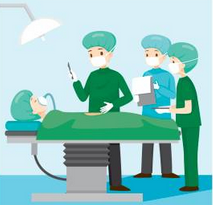 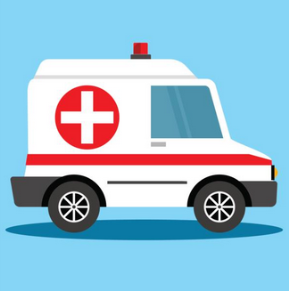 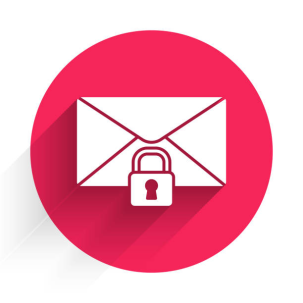 Le médecin traitant a accès à Mon espace santé et peut suivre son patient.
18
Parcours d’usage – Grossesse
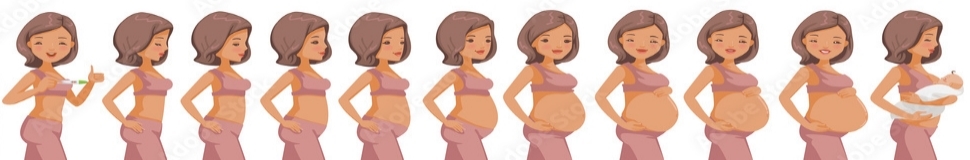 Le médecin traitant adresse des recommandations à sa patiente sur la messagerie de santé de Mon espace santé
Les RDV d’échographie sont enregistrés dans l’agenda de santé de Mon espace santé
L’équipe de la maternité prépare le séjour avec les futurs parents : les démarches administratives passent par une application mobile référencée dans Mon espace santé
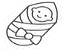 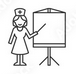 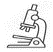 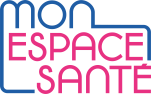 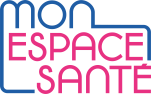 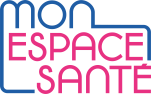 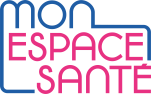 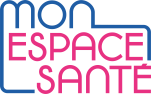 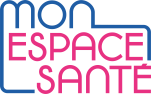 Le laboratoire alimente le DMP avec les comptes rendus d’analyse. L’équipe qui suit la patiente peut y accéder.
La future maman reçoit les exercices de préparation à l’accouchement transmis par la sage-femme dans la messagerie de santé
Le compte rendu de l’accouchement est enregistré dans le DMP de Mon espace santé
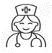 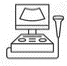 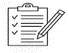 19
1ère visite de l’infirmier : le patient l’autorise à consulter son dossier dans Mon espace santé
Parcours d’usage – Échanges médecin / patient
A l’occasion du suivi d’un patient diabétique par un infirmier libéral à domicile ou bien en HAD, un échange est rendu nécessaire avec le médecin traitant, sur l’état des plaies du patient.
Le médecin décide de réaliser une téléconsultation assistée, avec l’aide de l’infirmier pour adapter le traitement
L’infirmier sollicite un avis du médecin traitant (échange par MSS entre professionnels). En complément de ses échanges avec l'infirmier, le médecin traitant adresse des recommandations au patient sur la messagerie de santé Mon espace santé
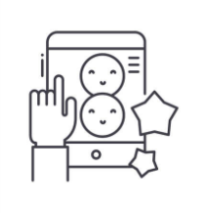 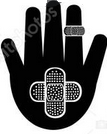 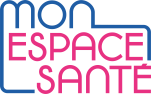 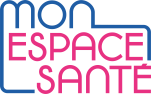 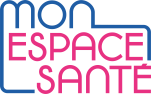 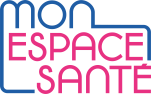 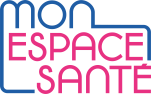 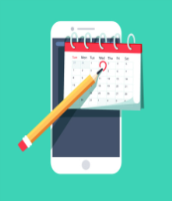 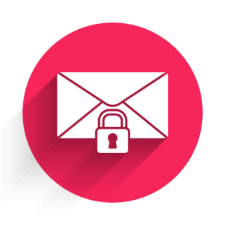 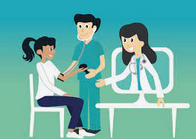 Le patient, accompagné par l’infirmier, adresse des photos de ses plaies par réponse de messagerie au médecin
Les prescriptions antérieures sont accessibles dans le DMP ainsi que le suivi qui a été fait, pour une bonne connaissance de l’historique du patient par l’équipe qui le prend en charge
20
20
Sommaire
Rappel d’éléments de contexte
1
Présentation de Mon espace santé et de la messagerie citoyenne
2
3
4
5
Cas d’usage de Mon espace santé et de MSSanté
Démarche pour lancer le projet
Questions fréquentes
21
Disposer et déployer une messagerie sécurisée de santé MSSanté au sein de l'établissement
Disposer de certificats d'authentification pour les envois au DMP
Disposer de l’INS du patient pour pouvoir lui écrire
Pour les DSI : les prérequis techniques
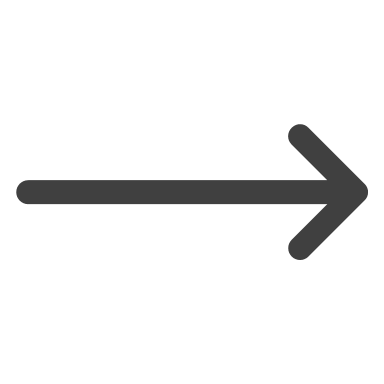 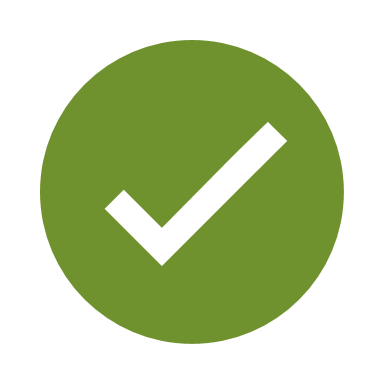 Si OUI
Le matricule INS est constitué du NIR ou NIA et d’une clé de contrôle. Il comporte 15 caractères alpha-numériques.
Les envois de documents au DMP nécessitent l'installation de certificats permettant d'identifier la structure émettrice.
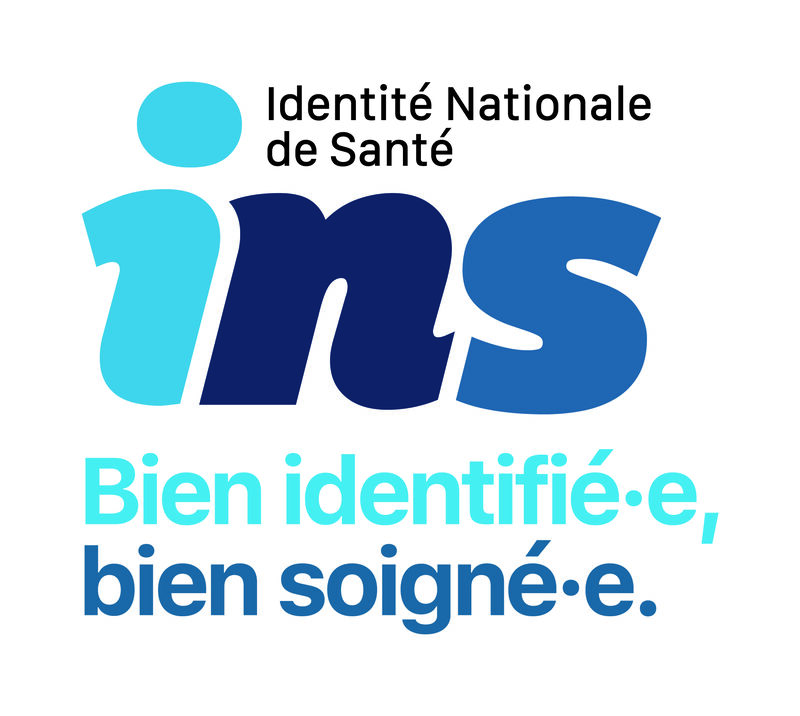 Si NON
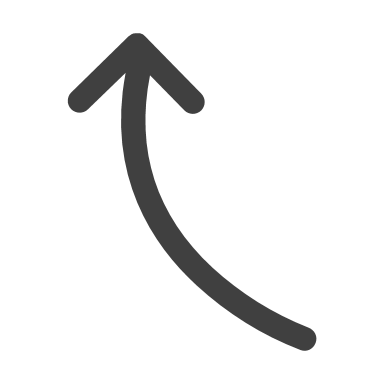 Plusieurs opérateurs existent.
Il s'agit d'un projet technique mené par la DSI de l’établissement, qui peut contractualiser avec un opérateur de messagerie ou devenir lui-même opérateur.
Il est impératif de définir la liste des boites aux lettres correspondant à l’organisation retenue par l’établissement, notamment les boites organisationnelles.
A la création de Mon espace santé, une adresse de messagerie patient MSSanté est automatiquement attribuée à l’usager et accessible depuis cet espace. Cette adresse est constituée selon le format suivant : matriculeINS@patient.mssante.fr
Il est nécessaire de contractualiser avec l'ANS et de désigner un ou plusieurs Administrateurs Techniques.
Ce sont ces administrateurs qui téléchargent les certificats depuis le site de l'ANS pour l'installation sur l'environnement de l'établissement.
Ils doivent disposer d'une carte CPA.
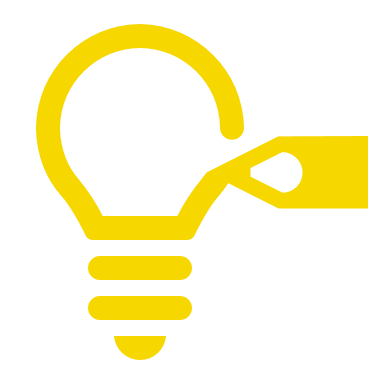 Le numéro est disponible dans le logiciel métier pour tous les patients dont l’INS a été "qualifiée".
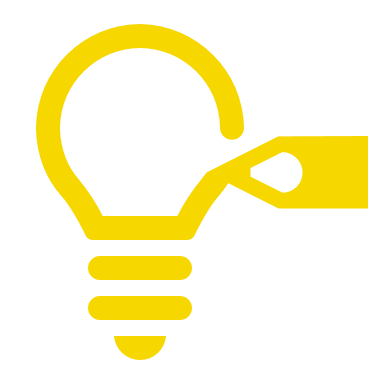 L’existence de Mon espace santé et par conséquent d’une boîte de messagerie usager n’est pas garantie (l’usager a pu s’opposer au service), et il n’existe pas d’annuaire "usagers" permettant de contrôler cette existence.
Il s’agit de la même messagerie sécurisée MSSanté permettant aux professionnels d’échanger entre eux.
Les certificats ont une durée de validité de 3 ans. 
La procédure est à réaliser auprès de l’ANS.
Pour les équipes projet : les étapes importantes
L’établissement présente le service Mon espace santé en CME, qui identifie et valide les documents qui pourront être échangés par Messagerie sécurisée de santé MSSanté avec les patients.
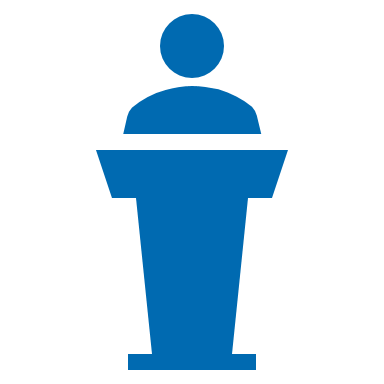 Les équipes projets intégrant des professionnels de santé de l'établissement identifient l'ensemble des étapes du déploiement par service ou par parcours de soins. En particulier : 
Les étapes de validation des documents qui seront transmis.
Le traitement des messages reçus, de la part de professionnels mais également de la part des patients.
Les usages et le choix des boites aux lettres organisationnelles (pour les services de soins, les secrétariats de spécialité, de service, de pôle…).
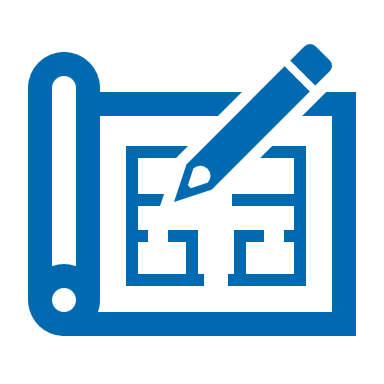 Il est important de sensibiliser les professionnels de santé et l'ensemble des professionnels intervenant dans la prise en charge (notamment les secrétaires) et d'organiser des formations avant le lancement.
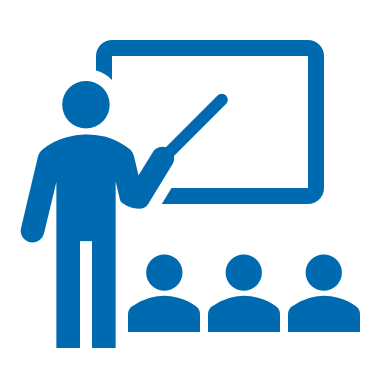 Une communication peut être faite par l'établissement auprès des patients (ex. affichage). Des supports de communication peuvent être fournis par vos interlocuteurs Assurance Maladie, ARS et GRADeS. Il ne faut pas hésiter à les utiliser en les adaptant si besoin au contexte de l’établissement.
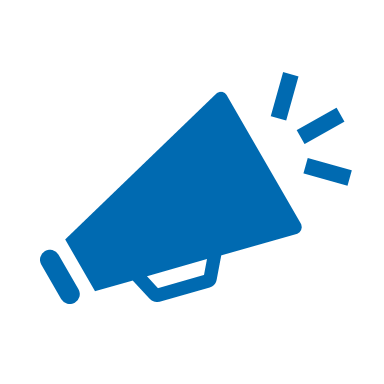 Liens utiles : 
Exemple de planning projet
Mode d’emploi Hôpital
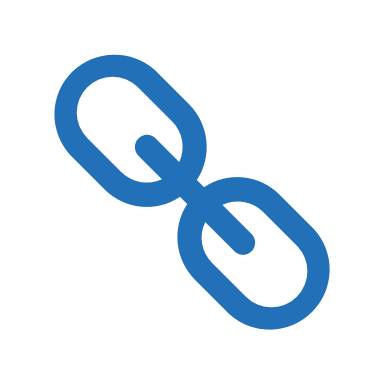 23
Sommaire
Rappel d’éléments de contexte
1
Présentation de Mon espace santé et de la messagerie citoyenne
2
3
4
5
Cas d’usage de Mon espace santé et de MSSanté
Démarche pour lancer le projet
Questions fréquentes
24
Comment obtenir l’adresse de messagerie de santéde l’usager ?
La création de l’adresse de messagerie de santé du patient :
La création de Mon espace santé entraîne la création et l’attribution au patient d’une adresse de messagerie de santé formée à l’aide de son Identifiant National de Santé (matricule INS) : ins@patient.mssante.fr

Pour échanger avec un patient sur sa messagerie de santé, le professionnel utilise sa messagerie sécurisée de santé MSSanté et doit donc connaître l’INS du patient.
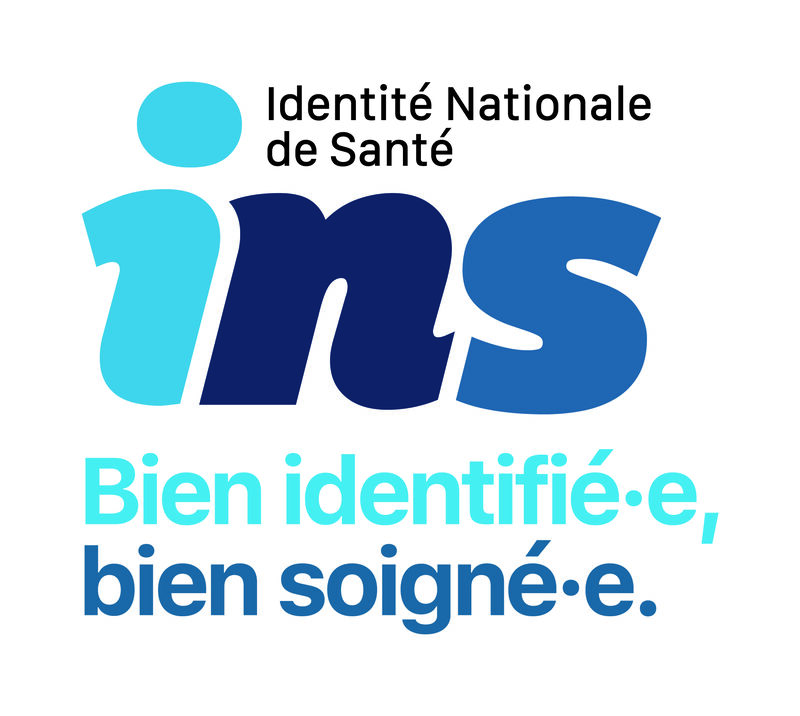 Comment retrouver le matricule INS du patient ? 
Plusieurs options : 
Le professionnel de santé pourra retrouver le matricule INS d’un patient dans le Dossier patient de son logiciel métier, ou faire appel au téléservice INSi si son logiciel le permet. 

L’usager obtiendra son adresse sur la page Messagerie de son profil Mon espace santé, et pourra la communiquer le cas échéant au professionnel de santé qui le lui demande.

Dans la synthèse du profil médical (cf. slide suivante)
Questions fréquentes sur Mon espace santé
Messagerie de santé Mon espace santé
Existe-t-il un annuaire patient ? 
Non, il n'y a pas d'annuaire patients. Les adresses des patients sont sous un modèle unique matriculeINS@patient.mssante.fr et sont construites sur la base de leur NIR.
Le professionnel de santé pourra retrouver l'INS en faisant appel au téléservice INSi. Quant au patient, il l'obtiendra sur la page Messagerie de son profil Mon espace santé (et pourra le communiquer le cas échéant au PS qui lui demande) ou sur la synthèse de son profil médical qu’il peut partager avec le PS (en la téléchargeant dans ses documents de santé ou en l’envoyant via sa Messagerie de santé si le professionnel a déjà initié un échange avec le patient).
Dès que le logiciel du professionnel sera compatible Ségur (ou intégrera la gestion de l’INS), il intégrera l’INS du patient qui correspond en général à son numéro de sécurité sociale. Le professionnel pourra simplement le sélectionner comme destinataire de son mail.

Comment ouvrir et fermer une conversation avec un patient ?
Seul le professionnel de santé peut initier une conversation avec son patient. Un échange démarre donc à sa demande. 
Lorsqu’un professionnel souhaite retirer la possibilité à un usager de lui envoyer des messages, il doit envoyer un message à l’adresse de Messagerie santé de l’usager concerné, contenant le mot [FIN] (entre crochets et en majuscules) dans l’objet du message. Il convient de respecter scrupuleusement cette règle, sinon l'echange n'est pas terminé.
Dès lors que le professionnel renvoie un nouveau message à l’usager, ce dernier « retrouve » la possibilité de répondre à l’ensemble des messages envoyés par le professionnel. 

Comment l’usager sait-il qu’il a reçu un message ?
Comme pour le dépôt d’un document dans son dossier médical, l’usager est informé de la réception d’un message via une notification envoyée dans sa boîte mail personnelle.
Pour plus d’informations, consultez les CGU de Mon espace santé et les questions fréquemment posées.
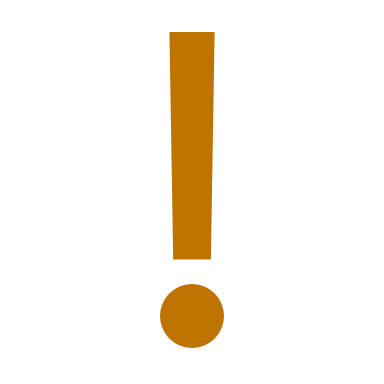 26
Questions fréquentes sur Mon espace santé
Données
Comment les données de santé contenues dans Mon espace santé sont-elles sécurisées ?
La fiabilité du système de sécurisation des données de santé personnelles de Mon espace santé s’appuie sur la mise en œuvre d’un ensemble de garanties techniques :
La conception et l’hébergement en environnement certifié HDS (Hébergeurs de Données de Santé) ;
L’accompagnement par l’ANSSI (Agence Nationale de la Sécurité des Systèmes d’Information) ;
Des audits de sécurité externes ;
L’homologation RGS (Référentiel Général de Sécurité) du produit Mon espace santé.

Où sont hébergées les données contenues dans Mon espace santé ?
Les données de Mon espace santé sont hébergées en France par les prestataires de l’Assurance Maladie sur des infrastructures dédiées, une dans l’ouest de la France et une dans le Nord, en respectant les normes d’hébergement des données de santé de notre pays.

Qui a accès aux données de santé stockées dans Mon espace santé ? Et sous quelles conditions ?
Au-delà de la personne concernée, les professionnels de santé de son équipe de soin peuvent accéder aux documents de santé de la rubrique Documents de Mon espace santé, après information du patient.
Les professionnels ne peuvent consulter que les documents utiles à leur spécialité et nécessaires à la prise en charge de la personne. Les droits d’accès des différents professionnels de santé sont définis dans une "matrice d’habilitation". En fonction de leur spécialité ou discipline, un médecin, un infirmier ou un kinésithérapeute par exemple ne sont pas autorisés à accéder aux mêmes types documents.
Deux modes d'accès particuliers sont prévus pour les situations d'urgence, à condition que l’utilisateur ne s'y soit pas opposé dans Mon espace santé : l’accès "SAMU" pour lequel le médecin régulateur peut accéder au dossier médical d'un patient pour lequel il reçoit un appel, et l’accès "Autres professionnels de santé" en cas d’urgence : tout professionnel de santé peut consulter le dossier médical d'un patient dont l'état comporte un risque immédiat pour sa santé, sauf si ce patient lui en a bloqué l'accès de façon spécifique auparavant.
27
Annexes
Projet de déploiement du DMP en établissement : bonnes pratiques
1
Focus sur la messagerie de santé : récupérer l’INS par la synthèse du profil médical
2
Focus sur la messagerie de santé : mettre fin aux échanges avec un usager
3
28
Annexe Déploiement du DMP au sein des établissements de santéAccompagnement organisationnel : bonnes pratiques des ES
J’identifie les documents à alimenter en priorité dans le DMP
J’identifie les services dans lesquels je veux déployer le DMP
1
2
<
Le DMP n’est pas exhaustif : il n’est pas utile de tout alimenter.
En priorité : lettre de liaison, ordonnance de sortie, CRO, CR de Biologie et d’Imagerie.
Dans un second temps les comptes-rendus de consultation.
Le DMP ne pourra pas se déployer en bigbang dans un établissement de santé : il est plus pertinent de déployer le DMP progressivement dans les différents services. 

Choisir les services où l’usage du DMP peut être le plus fort, comme par exemple les SAMU, les urgences ou encore dans un service de réanimation.
Catégories de document
Organisation
Un travail d’harmonisation des documents peut être engagé
Je travaille avec mon éditeur pour paramétrer mon DPI afin que les documents envoyés arrivent dans les bonnes catégories du DMP
Synthèse
Traitement
Analyses
Imagerie
Comptes Rendus
Prévention
Certificats
HR
Espace Personnel
29
Annexe Déploiement du DMP au sein des établissements de santéAccompagnement organisationnel : bonnes pratiques des ES
Je mets obligatoirement en place un processus de validation des CR produits par mes professionnels de santé
Je prévois la possibilité qu’une information ne soit pas transmise dans le DMP
3
4
<
<
Pour que le DMP soit alimenté, il faut que le CR soit validé et signé par le professionnel de santé. Sans cela, il ne sera pas possible d’avoir une automatisation de l’alimentation.
Ce n’est pas parce que j’alimente automatiquement, que tous les documents doivent forcément être envoyés dans le DMP.

Qu’est-ce qui est utile ? 
Cette information est-elle à risque pour le patient ? Dois-je la mettre dans le DMP sans consultation d’annonce préalable ?
DPI
DPI
Validation du CR
Oui
Production du CR
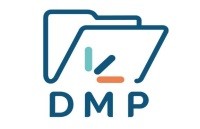 Non
Puisque ces documents seront mis à disposition des PS et des patients, je m’assure que les CR ainsi traités soient clairs et lisibles.
Oui
30
Informationsensible?
Oui
Non
Validation du CR
Production du CR
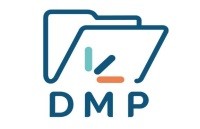 Non
Annexe Déploiement du DMP au sein des établissements de santéAccompagnement organisationnel : bonnes pratiques des ES
Je prévois de pouvoir envoyer une information invisible au patient et de gérer le secret pour les mineurs
5
<
Si une information nécessite une consultation d’annonce, je peux envoyer le document associé dans le DMP en le rendant « invisible ». 
Une information invisible n’est pas accessible au patient, mais reste accessible aux PS qui consultent ce dossier.

Qui doit rendre visible le document ? 
Le PS qui fait la consultation d’annonce.
31
Annexe  Déploiement du DMP au sein des établissements de santéREX : Déploiement de la consultation des DMP
Le contexte de l’urgence impose une prise de décision rapide : 2 modes d'accès particuliers sont prévus pour les situations, à condition que le patient ne s'y soit pas opposé
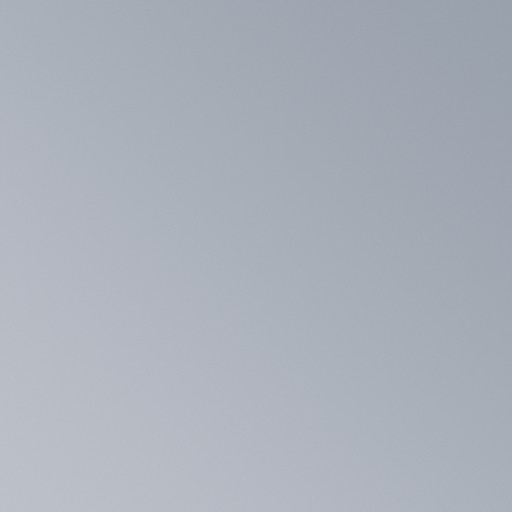 Bris-de-glace
SAMU-Centre 15
Le médecin régulateur peut consulter le DMP
Le DMP peut être consulté à posteriori de l’envoi des équipes d’intervention
La consultation du DMP peut permettre une meilleure prise en charge du patient
La consultation peut être prise en charge par les médecins urgentistes
Ces accès sont tracés dans le DMP du patient et identifiés comme des accès en mode urgence
Le PS déclare alors qu'il accède en urgence (case à cocher) et saisit le motif justifiant l'urgence
FOCUS : 
le déploiement dans les SAMU et services d’urgence
Focus sur la messagerie de santé :Récupération de l’INS par la synthèse du profil médical
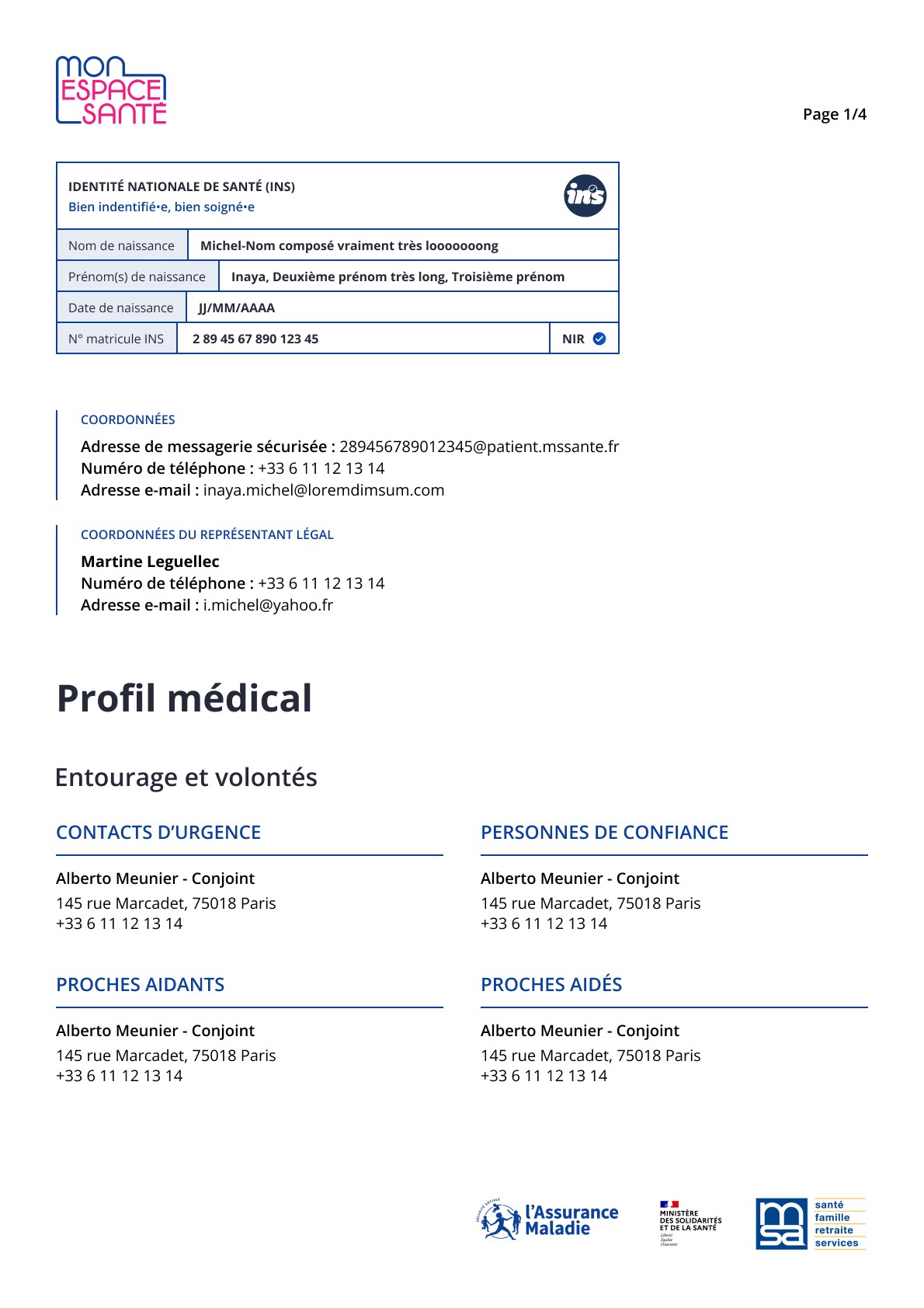 Il est possible pour les professionnels de santé de récupérer l’INS à partir de la synthèse du profil médical.

Pour cela, il faut que : 
L’usager ait téléchargé sa synthèse dans ses documents
La synthèse ne soit pas masquée
Le professionnel de santé ne soit pas bloqué par l’usager
Focus sur la messagerie de santé :Mettre fin aux échanges avec un usager
Mon espace santé offre la possibilité aux Professionnels de mettre fin aux échanges avec un usager.
Lorsqu’un professionnel souhaite retirer la possibilité à un usager de lui envoyer des messages, le Professionnel doit informer le service Mon espace santé en envoyant un message aux caractéristiques suivantes : 
Expéditeur : adresse de Messagerie Sécurisée MSSanté du Professionnel qui ne souhaite plus recevoir de message d’un usager donné 
Destinataire : adresse de Messagerie de santé Mon espace santé de l’usager concerné 
Objet du message : [FIN] (entre crochets et majuscules)
A noter : un tel message, reçu par Mon espace santé, n’est pas délivré à l’usager. 
Ce message est interprété par Mon espace santé pour : 
retirer la possibilité de répondre à tous les messages préalablement envoyés par le Professionnel à l’usager,
avertir l’usager, sur chaque message concerné, qu’il ne peut pas répondre au message car le Professionnel a mis fin aux échanges.